Les Grecs
Travail de Thomas Rolland et de Mohamed Mahamoud
Les dieux Grecs (1er)
Hermès
Apollon
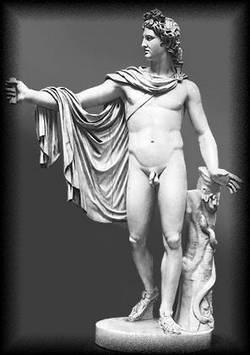 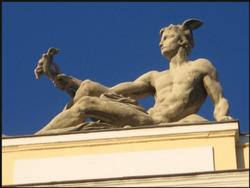 Les Dieux Grecs    (2 ème)
Athéna
Cerbere et Hadès
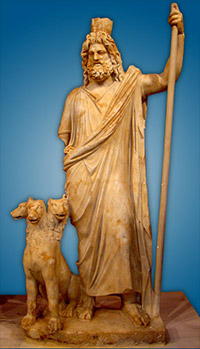 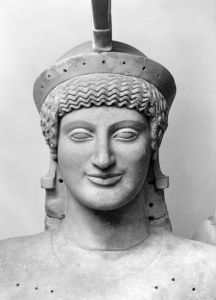 Les Dieux Grès    (3 ème)
Poséidon
Zeus
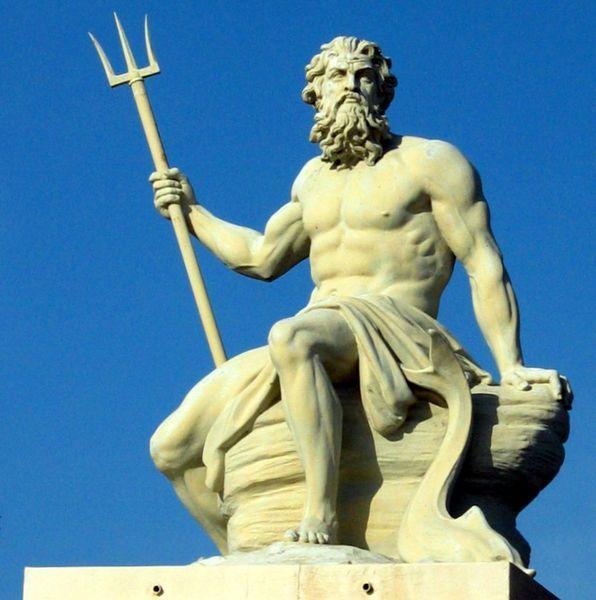 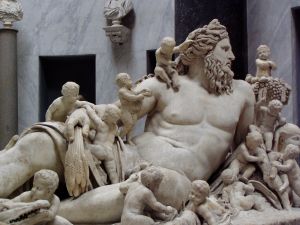 Ecritures Grecques
Texte Grec
Alphabet Grec
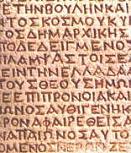 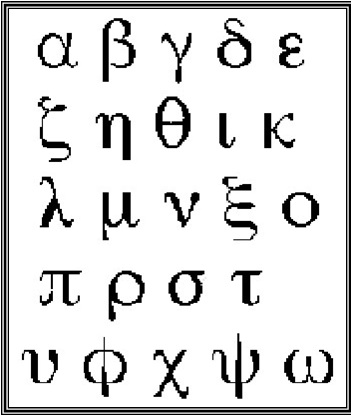 Monnaie Grecque
2Drachmes
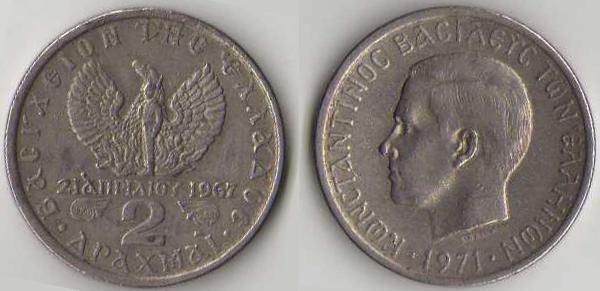 Monnaie Grecque
5 Drachmes
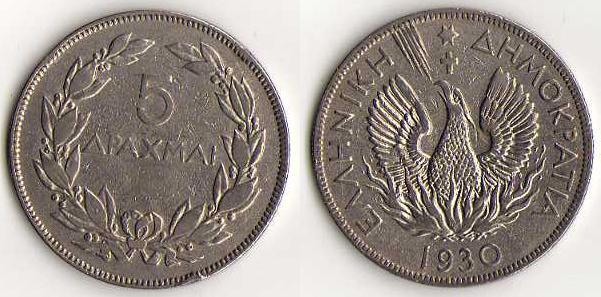 Monnaie Grecque
10 Drachmes
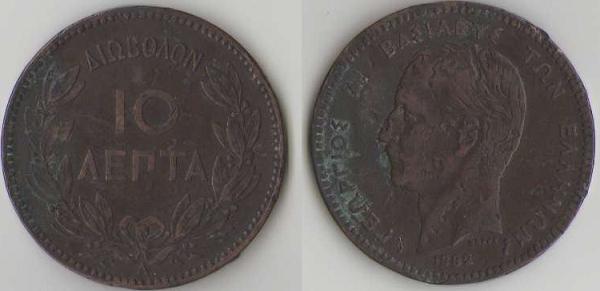 Monnaie Grecque
20 Drachmes
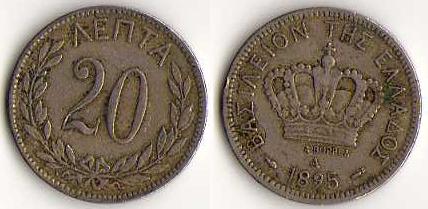 Monnaie Grecque
50 Drachmes
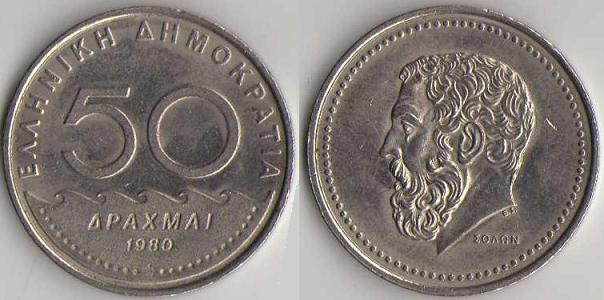 Monuments Grecs
Le Parthenon
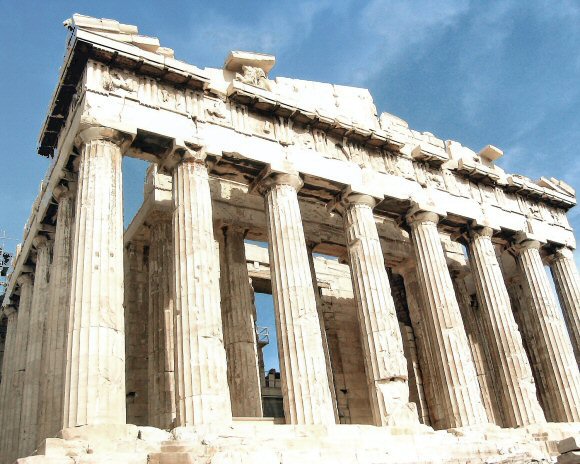 Monuments Grecs
Théâtre
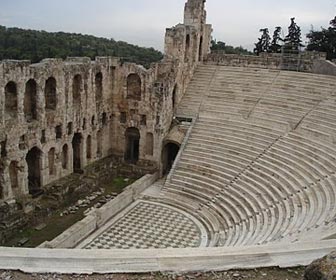 Monuments Grecs
Vestiges Grecs
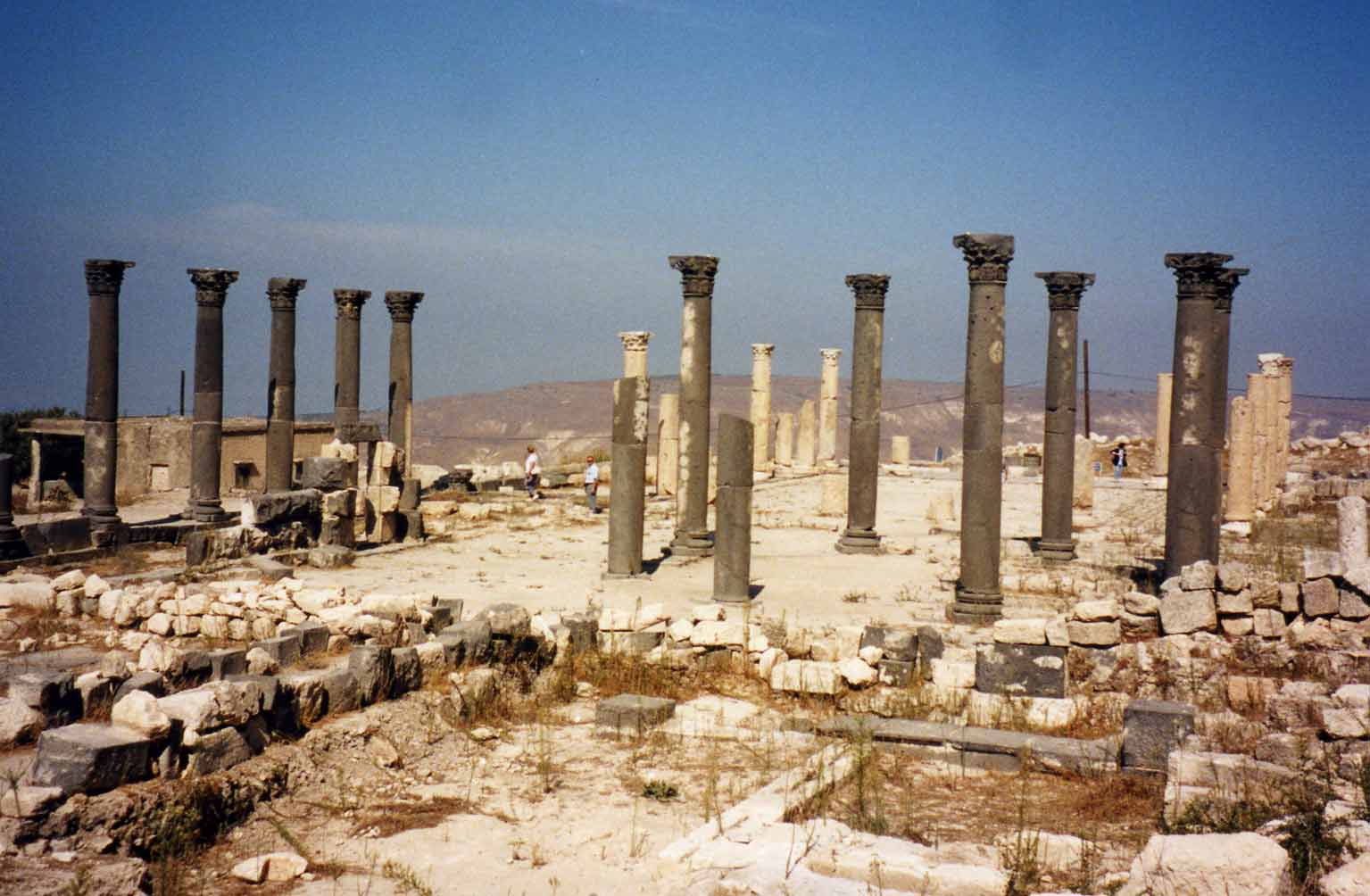 Fin du diaporama les Grecs de Thomas et Mohamed.